5-100.urfu.ru
Comprehensive  University
continuous  transformation  platform
Successful integration of technical and classical universities
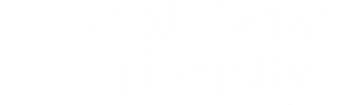 Change of the position in the QS World University ranking
№1 in the dynamics of growth in 2017-18
in QS World University Rankings among the universities of the "5-100“ project
412
№1 in mathematics
in QS by Subject among federal universities in Russia
2018
Ural State University
Ural Federal University
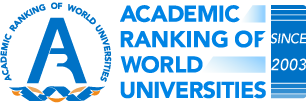 2018
Metallurgical Engineering
TOP 200
№1 among the Ural schools
in competitiveness of graduates of the  specialized UrFU lyceum
Average score of the unified state examination (USE)
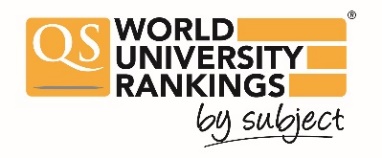 №2 in the number of enrolled students
In state-funded and contract programs in 2017 among the universities of Russia
75
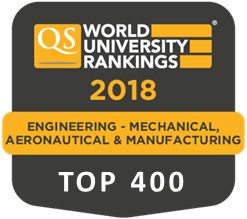 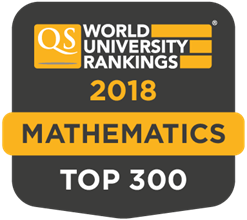 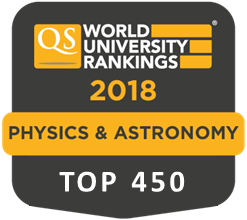 74
72,5
65,7
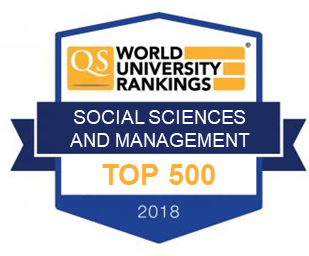 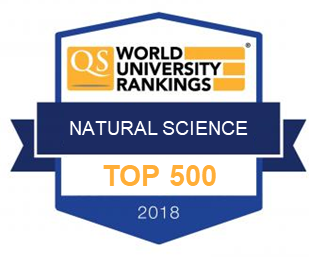 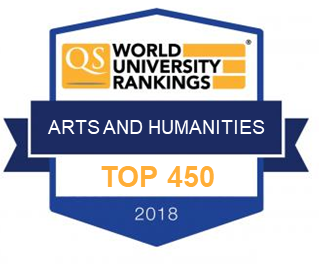 2
2014
2017
2018
2013
Key figures of the University
as of 01.01.2018
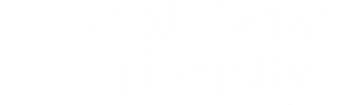 Number of students, pers. 	35 266
Bachelors	        25 743
Masters and Specialists	            8 478
PhD students	               1 045
Foreign students, pers. 	2 368
 
Number of employees*, pers. 	 8 682
Academic staff	3 193
Researchers 	  706
Foreign employees	    224

Profile institutes, units	13
Departments, units	207
Laboratories, units	160
Buildings and constructions, structures	339
Total area of buildings, thousand m2	 485

University budget for 2017, billion rubles  	8,402
Amount of R&D in 2017, billion rubles	2,120
Competitive advantages of UrFU
Practice of cooperation with the leading enterprises of the region
Cooperation and "soft" integration with the academic institutions of FASO Russia
The combination of world-class technical and humanitarian competencies
Practice of project training 
Investments in research and technology infrastructure
3
* Number of employees excluding rate shares, including external part-time employees
UrFU  2020+
UrFU 5–100 Program  determines funding for  the following areas
Self-  transformation —  shaping
a Comprehensive  University
Combining  technological  and humanitarian
competencies to meet  innovative challenges
4
+35%
>2600
Unique publications in 
Web of Science and Scopus
In a year
In a year
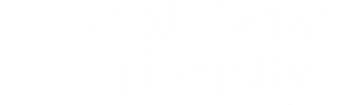 Growth of R&D 
the amount of work with the enterprises
Science Center
№3 in the absolute
volume of R&D for enterprises  among the universities of the "5-100" project, according to the results of 2016
Forms and fulfills requests for innovation, personnel, research
5
Key areas
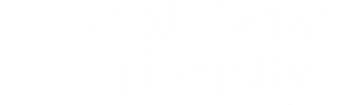 The world-class science and education center
Laser and additive technologies
Recycling of technical and household waste
Engine building
Key Russian partners of UrFU involved in the development of advanced technologies:
Pipe Metallurgical Company
Sinara Group
Scientific and Production Association of Automation named after Academician N.A. Semihatov
United Heavy Machinery
Uranium Holding “ARMZ”
Rosatom
Ural Mining and Metallurgical Company
Concern “Almaz-Antey”
Gazprom
Concern "Radioelectronic Technologies“
Ural industrial enterprise "Vector“
Russian Networks, System Operator of the Unified Energy System
SKB Kontur 
Ministry of Emergency Situations (Russia)
Ural Center for Reanimation Neurorehabilitation "Clinical Institute of the Brain"
“Smart” Materials
Prosepctive organic materials for medical equipment
«Smart» economy
«Smart» lifestyle
6
Main directions of investments in development in 2017-18
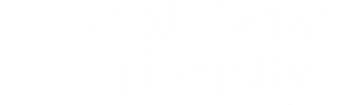 Current level of annual expenditure on the development of UrFU
< 800 million rubles
7
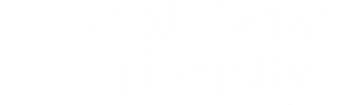 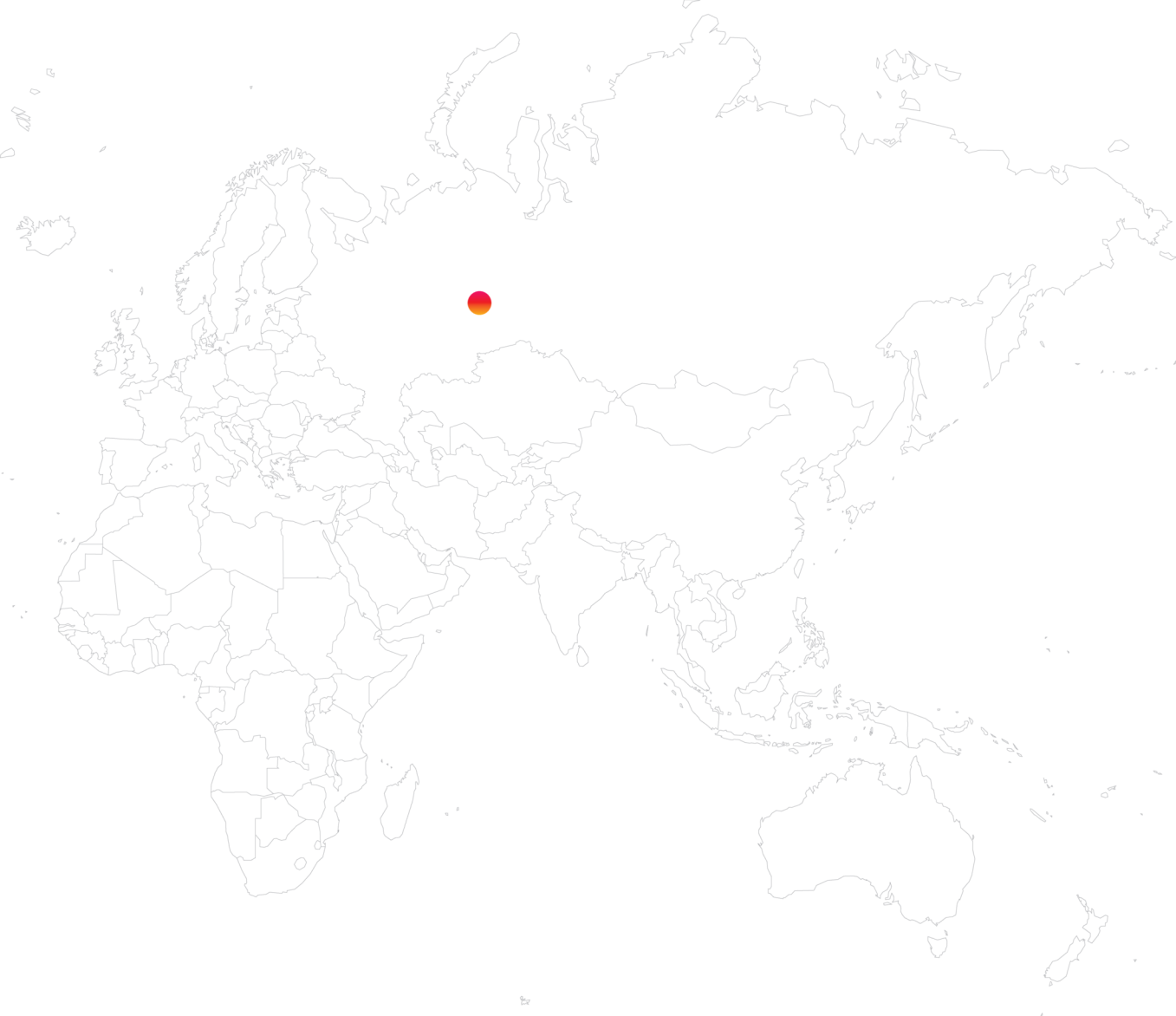 UrFU, Ekaterinburg
A world-class university in the heart of Eurasia
Contact us
Office of International Research Projects Anna Boikova  boikova.anna@urfu.ru
+7 912 246 0408 
Svetlana Timofeeva
svetlana.timofeeva@urfu.ru
+7 909 173 6610
Comprehensive  University
8